আজকের পাঠে সবাইকে ধন্যবাদ
পরিচিতি
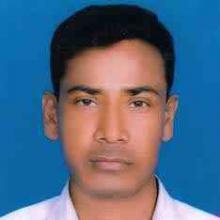 শ্রেণিঃতৃতীয়
বিষয়ঃবাংলাদেশ ও বিশ্ব পরিচয়
অধ্যায়ঃতৃতীয়
পাঠশিরোনামঃআমাদের অধিকার ও দায়িত্ব
পাঠ্যাংশঃ
মানসুর হোসাইন 
সহকারি শিক্ষক
নোয়াপাড়া  সরকারি
 প্রাথমিক বিদ্যালয়
কালিগঞ্জ,গাজীপুর
শিশু হিসেবে আমাদের দায়িত্ব
ছবিগুলো মনোযোগ দিয়ে দেখ।
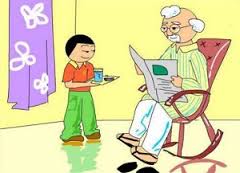 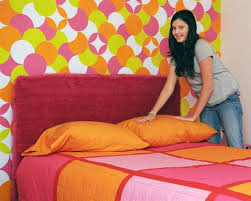 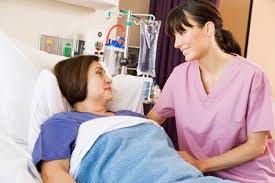 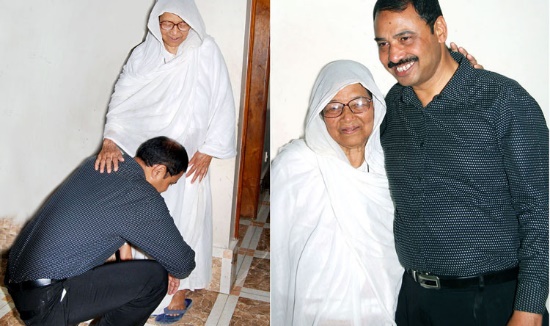 ছবি দেখে কি বুঝলে?
আজকের পাঠ
শিশু হিসেবে আমাদের দায়িত্ব।
শিখনফল
৪.১শিশুর প্রতি পরিবারের ও পরিবারের
প্রতি শিশুর দায়িত্ব বলতে পারবে।
পরিবারের প্রতি আমাদের দায়িত্ব
মা-বাবা এবং বড়দের    শ্রদ্ধা করা।
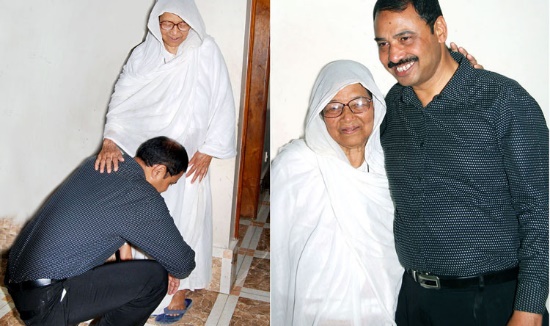 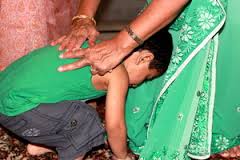 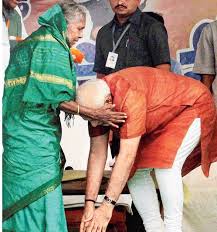 [Speaker Notes: আলোচনা করে ছবি দেখাবো]
পরিবারের প্রতি আমাদের দায়িত্ব
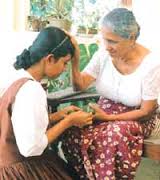 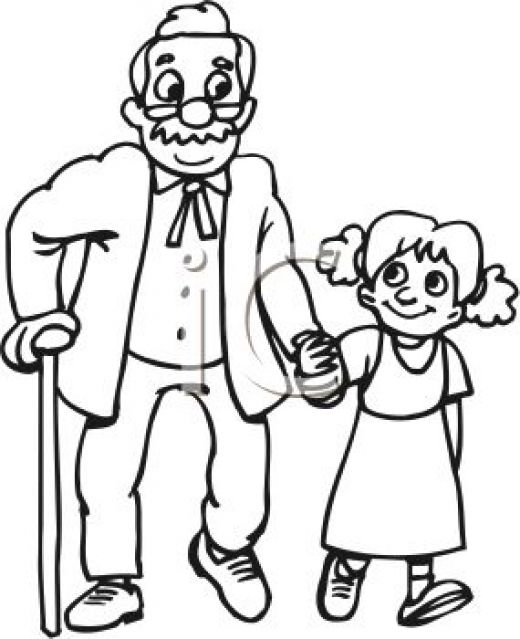 পরিবারের নিয়মকানুন
 মেনে চলা।
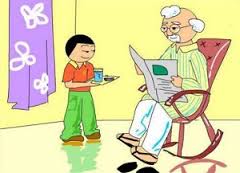 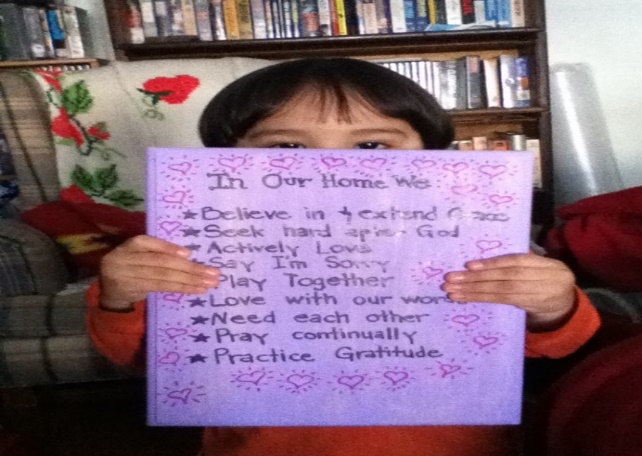 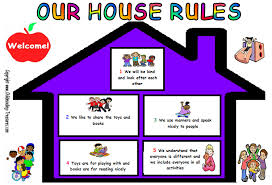 [Speaker Notes: আলোচনা করে ছবি দেখাবো।]
পরিবারের প্রতি আমাদের দায়িত্ব
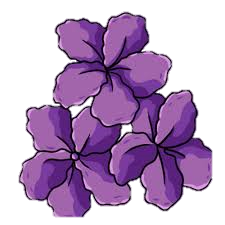 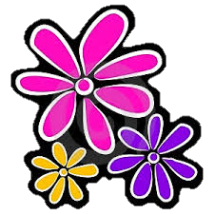 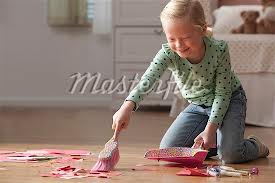 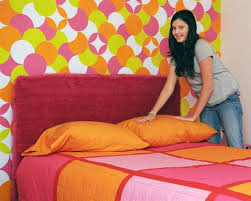 পরিবারের বিভিন্ন কাজে মা-বাবা
ও অন্যদের সাহায্য করা।
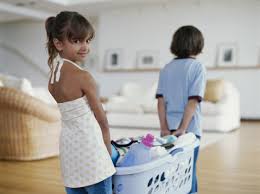 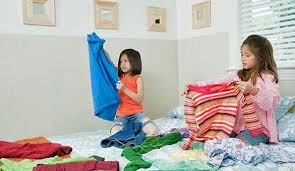 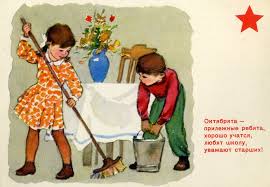 [Speaker Notes: আলোচনা করে ছবি দেখাবো।]
পরিবারের প্রতি আমাদের দায়িত্ব
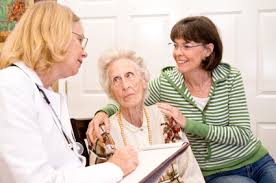 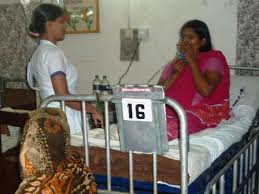 পরিবারের কারো অসুখ
হলে সেবাযত্ন করা।
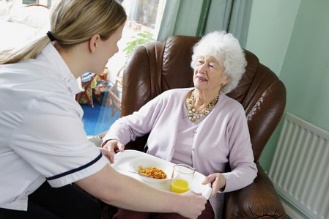 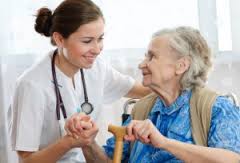 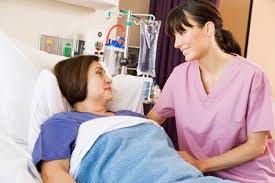 [Speaker Notes: আলোচনা করে ছবি দেখাবো।]
পরিবারের প্রতি আমাদের দায়িত্ব
বড় ভাই-বোনকে সম্মান করা
এবং ছোটদের স্নেহ ও আদর করা।
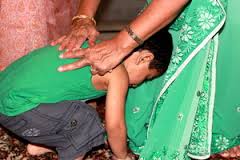 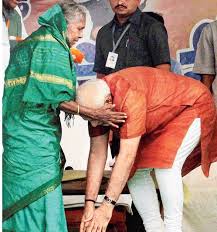 [Speaker Notes: আলোচনা করে ছবি দেখাবো।]
এসো বলি
তুমি পরিবারে কী কী দায়িত্ব পালন কর?
একক কাজ
বোর্ডে এসে সঠিক উত্তরটি লেখ
ক্লিক অপশন
সঠিক
সঠিক নয়
ক) পরিবারের বিভিন্ন কাজে মা-বাবা ও অন্যদের সাহায্য করা।
(১) আমাদের অধিকার
(২) আমাদের কর্তব্য
(৪) আমাদের কাজ
(৩) আমাদের দায়িত্ব
দলে করি
১নং দল শিশু-অধিকারগুলো লেখ
২নং দল শিশুদের দায়িত্ব সম্পর্কে ৩ টি বাক্য লেখ।
২ নং দল-মেঘনা
১নং দল-পদ্মা
তোমার বই খোল এবং ২০ পাতা নিরবে পড়।
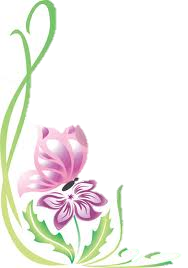 প্রয়োজনে আমি তোমাদের সাহায্য করব।
মূল্যায়ন
পরিবারের প্রতি তোমার দায়িত্ব ৫টি বাক্যে  লেখ।
বাড়ির কাজ
বাড়িতে তুমি কি কি দায়িত্ব পালন কর তার একটি তালিকা তৈরী করে আনবে।
ভালো থেকো সবাই
ধন্যবাদ